EŞ SESLİ (SESTEŞ) KELİMELER
Yazılışları aynı, anlamları farklı olan kelimelere denir.
Eş Sesli Kelimeler
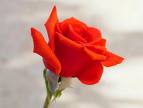 ANNEME GÜL HEDİYE ETTİM.
GÜL
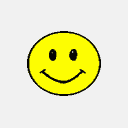 YÜZÜN HER ZAMAN GÜLSÜN.
Eş Sesli Kelimeler
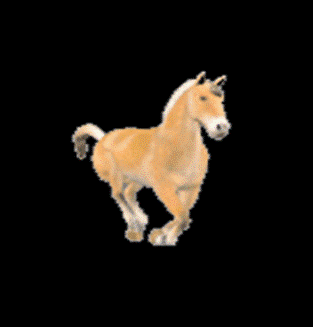 BABAM AT İLE ODUN GETİRDİ.
AT
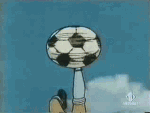 AYŞE TOPU BANA AT.
Eş Sesli Kelimeler
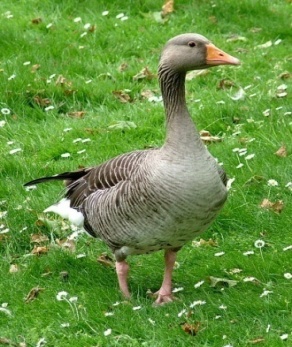 KÜMESTE 4 TANE KAZ VAR.
KAZ
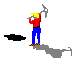 DAYIM EVİN ÖNÜNE KUYU KAZDI.
Eş Sesli Kelimeler
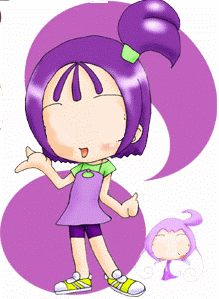 ABLAMIN BİR KIZI OLDU.
KIZ
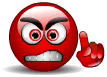 ÖĞRETMENİM BANA KIZDI.
Eş Sesli Kelimeler
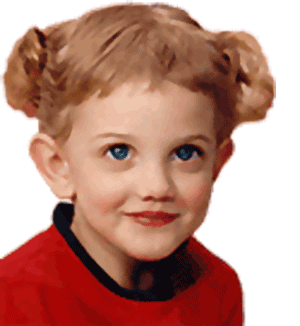 ELİF’İN YÜZÜNE TOP ÇARPTI.
YÜZ
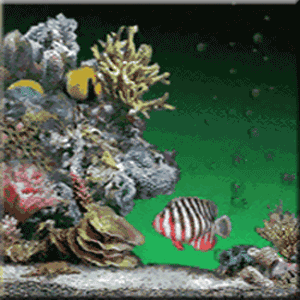 BALIKLAR SUDA YÜZER.
Eş Sesli Kelimeler
100
ALİ YÜZE KADAR SAY.
YÜZ
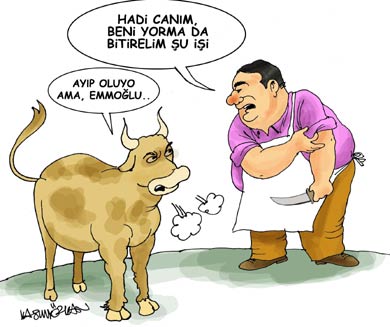 KASAP İNEĞİN DERİSİNİ YÜZDÜ.
Eş Sesli Kelimeler
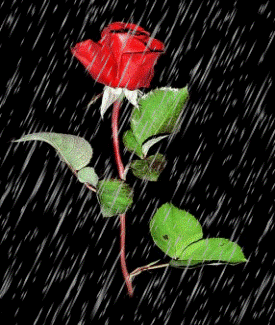 BUGÜN YAĞMUR YAĞDI.
YAĞ
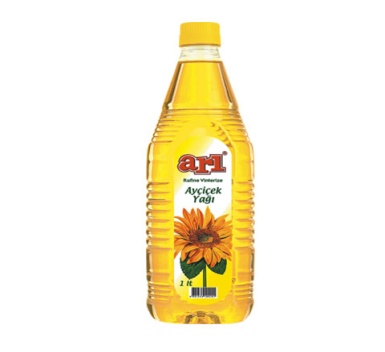 ANNEM BAKKALDAN YAĞ ALDI.
Eş Sesli Kelimeler
1000
MURAT BİNE KADAR SAYDI.
BİN
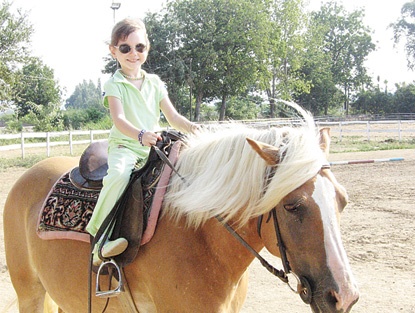 ÖZLEM ATA BİN.
Eş Sesli Kelimeler
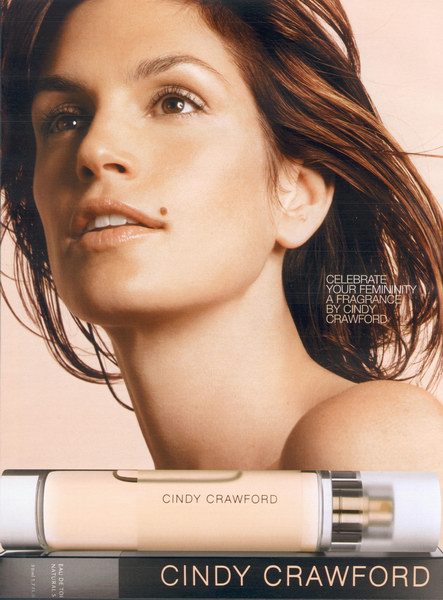 EMİNE’NİN YÜZÜNDE BEN VAR.
BEN
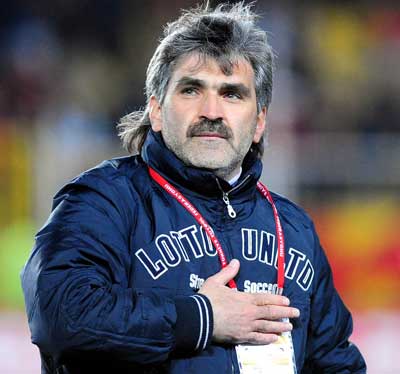 BEN HAYVANLARI ÇOK SEVERİM.
Eş Sesli Kelimeler
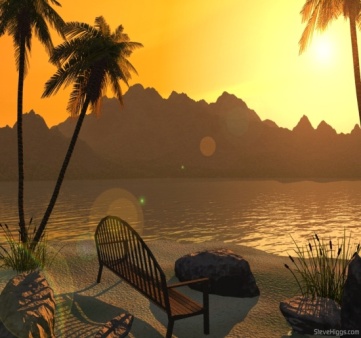 YAZ TATİLİ YAKLAŞTI.
YAZ
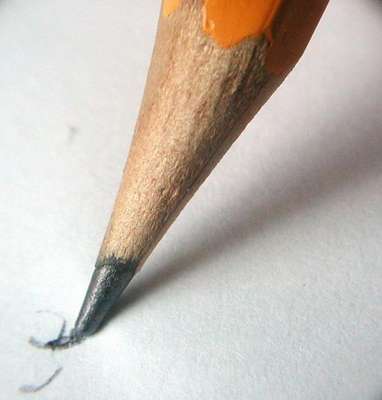 EMRAH GÜZEL YAZI YAZ.